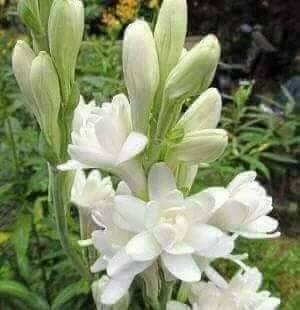 স্বাগতম
পরিচিতি
মোছাম্মাদ রোখশানা বেগম
সহকারী শিক্ষক 
বুরুঙ্গা ইকবাল আহমদ হাইস্কুল এন্ড কলেজ
ওসমানীনগর,সিলেট
পাঠ পরিচিতি
শ্রেনীঃ অষ্ঠম
বিষয়ঃ বাংলা ২য় পত্র 
ধ্বণি ও বর্ণ
শিখনফল
পাঠ শেষে শিক্ষার্থীরা...

১। ভাষার মূল উপাদান কি জানতে পারবে
২। ধ্বনি কি তা ব্যাখ্যা করতে পারবে 
৩। ধ্বনির প্রকারভেদ ব্যাখ্যা করতে পারবে ।
৪। প্রত্যেক প্রকার ধ্বনির বর্ণনা করতে পারবে
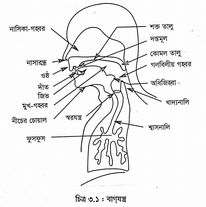 ধ্বনি
বর্ণের উচ্চারিত রূপকে ধ্বনি বলে ।
অথবা
মনের ভাব প্রকাশের জন্যে মুখ থেকে যে  আওয়াজ (Sound) বা শব্দ বের হয় তাকে ধ্বনি বলে ।
যেমনঃ প+অ +ড়+ই=পড়ি
অর্থাৎ 
মানুষের কন্ঠ নিঃসৃত ও মুখ থেকে উচ্চারিত অর্থবোধক আওয়াজকেই ধ্বনি বলে
ধ্বনি
ব্যঞ্জনধ্বনি
স্বরধ্বনি
ক খ চ ছ ট ঠ
অ আ ই ঈ উ এ
স্বরধ্বনি
যে ধ্বনি উচ্চারনের সময় ফুসফুস তাড়িত বাতাস বেরিয়ে যেতে মুখ বিবরে কোথাও বাধা পায়না তাকে স্বরধ্বনি বলে । 
বাংলা স্বরধ্বনি মোট ১১টি ।
অ আ ই ঈ
উ ঊ ঋ
এ ঐ ও ঔ
উচ্চারনের সময়ের তারতম্য অনুসারে স্বরধ্বনি
হ্রস্বস্বর(৪টি)
দীর্ঘস্বর(৭টি)
অ ই উ ঋ
আ,,ঈ,ঊ,এ,ঐ, ও, ঔ
১। কন্ঠ্য ধ্বনিঃ অ, আ (২টি)
২। তালব্য ধ্বনিঃ ই,ঈ (২টি)
উচ্চারনের স্থান অনুসারে স্বরধ্বনি
৩। ঔষ্ঠ্য ধ্বনিঃ উ,ঊ (২টি)
৪। মূর্ধন্য ধ্বনিঃ ঋ (১টি)
৫। কন্ঠতালব্য ধ্বনিঃ এ,ঐ (২টি)
৬। কণ্ঠ্যৌষ্ঠ ধ্বনিঃ ও, ঔ(২টি)
গঠন অনুসারে স্বরধ্বনি
মৌলিক স্বরধ্বনি
যৌগিক স্বরধ্বনি
৭টি
অ,আ,ই,উ,এ, ও, অ্যা
২টি
ঐ=ও+ই
ঔ=ও+উ
ব্যঞ্জনধ্বনি
যে ধ্বনি উচ্চারনের সময় ফুসফুস থেকে বাতাস বেরিয়ে যেতে মুখ বিবরের কোথাও না কোথাও বাধা পায় তাকে ব্যঞ্জনধ্বনি বলে ।
১। স্পর্শ ধ্বনিঃ ক থেকে ম পর্যন্ত ২৫টি বর্গীয় ধ্বনি উচ্চারন কালে জিহ্বা মুখবিবিরের বিভিন্ন বাগযন্ত্রকে   স্পর্শ করে বলে এগুলোকে স্পর্শ ধ্বনি বলে ।
উচ্চারন রীতি অনুসারে ব্যঞ্জনধ্বনি ৩ প্রকার
২। উষ্ম ধ্বনিঃ যে ব্যঞ্জনধ্বনি উচ্চারনকালে ফুসফুস তাড়িত বাতাস বা উষ্ম ভূমিকা পালন করে তাকে উষ্ম ধ্বনি বলে ।
যেমনঃ শ,ষ,স,হ (৪টি)
৩। অন্তঃস্থ  ধ্বনিঃ যে সকল ধ্বনির উচ্চারন স্পর্শ ও উষ্ম ধ্বনির মাঝামাঝি সে গুলোকে অন্তঃস্থ  ধ্বনি বলে ।
বাংলায় অন্তঃস্থ ধ্বনি ৪টি ( স,র,ল,ব )
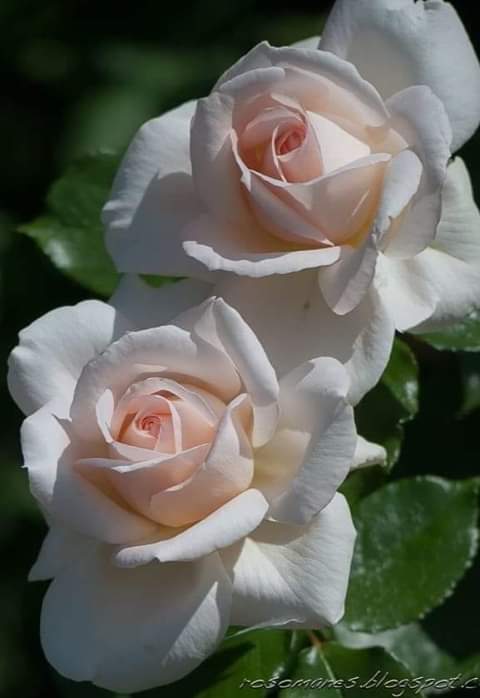 ধন্যবাদ